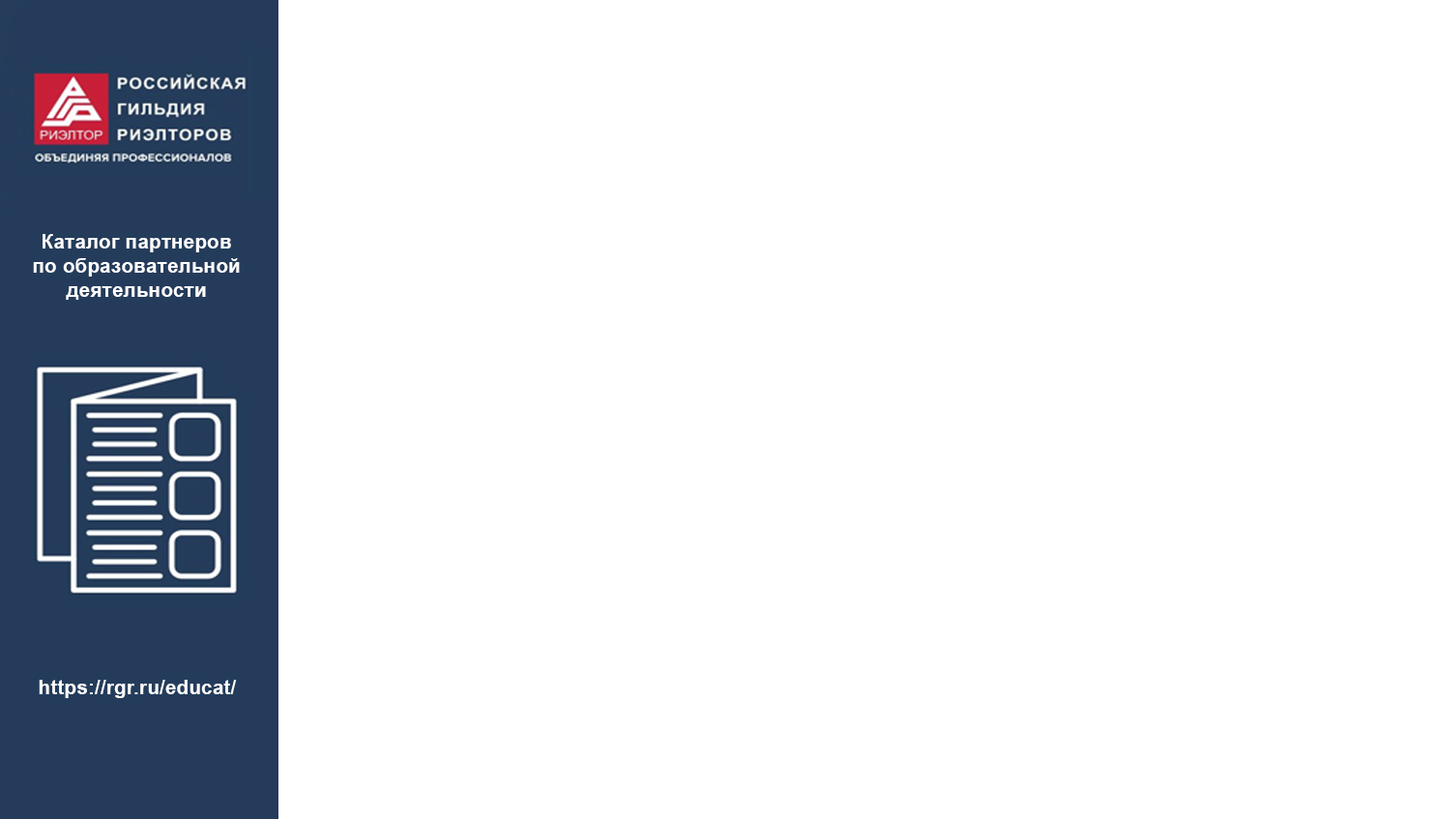 Эффективная коммуникация
Спикер: Пестовская Ольга
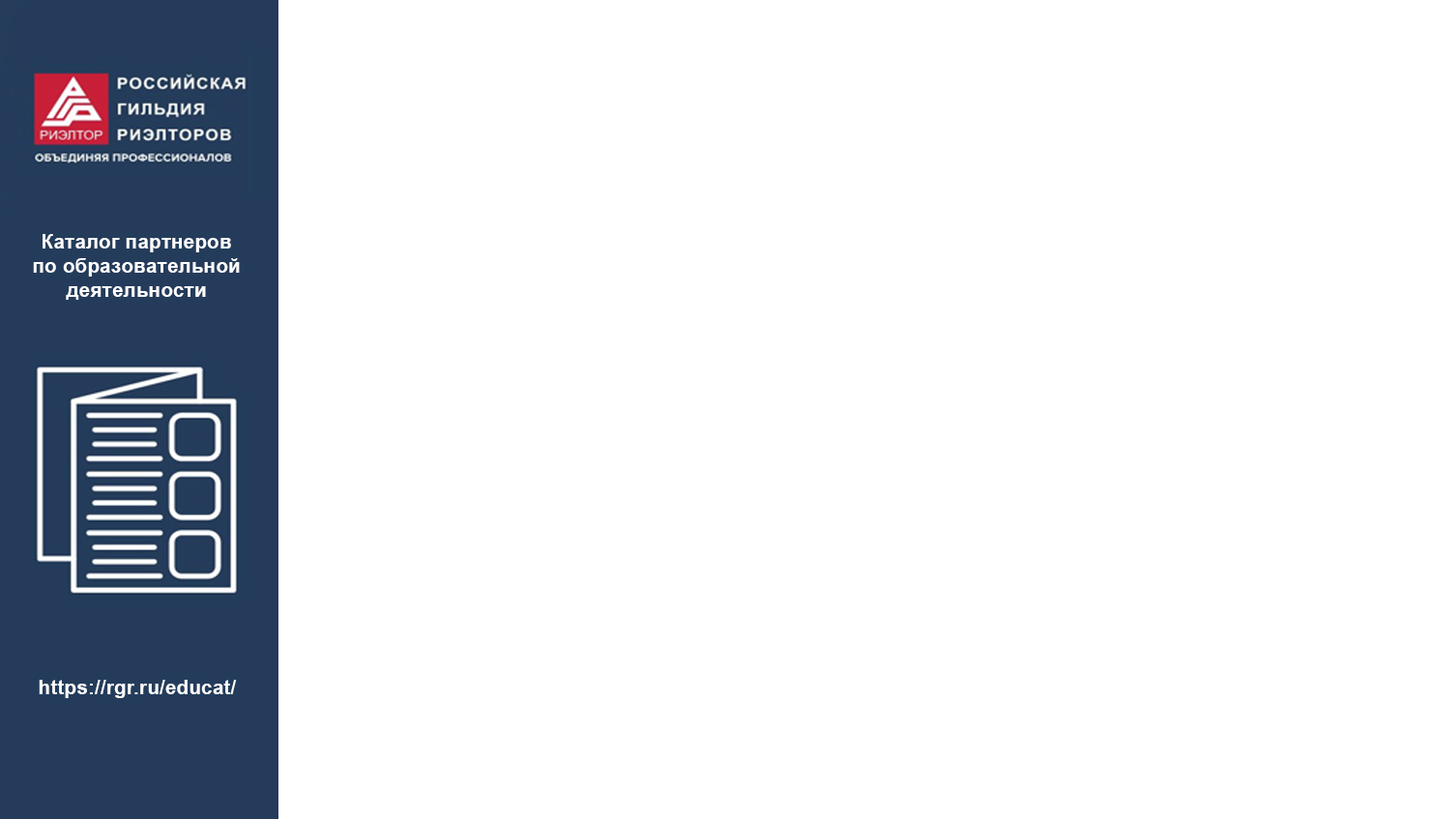 УЧАСТИЕ В ЭТОМ ТРЕНИНГЕ ПОЗВОЛИТ ВАМ :
УЗНАТЬ:

О базовых принципах и приёмах эффективного общения:
О модели «4-х ушей» и принципах эмпатического слушания


    НАУЧИТЬСЯ:
Научитесь различать разные грани сообщения и слушать 
    «четырьмя ушами»
Научитесь лучше передавать информацию 
Усовершенствуете свои навыки хорошего слушателя
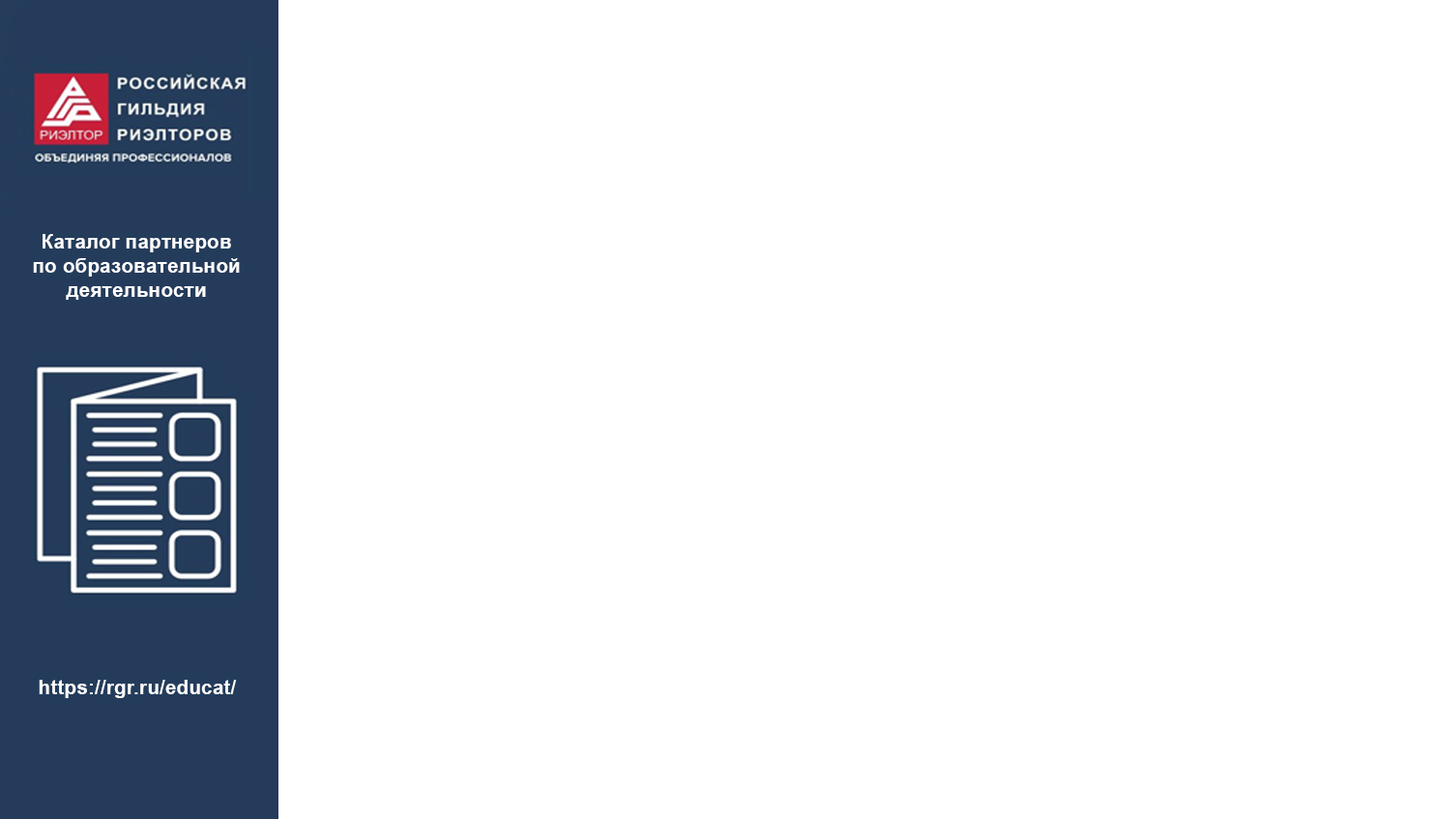 Случай из жизниВ Германии и Швейцарии есть города с одинаковым названием Лауфенбург, разделённые рекой. В 2003 году они решили совместно построить новый мост — команды строителей работали навстречу друг другу. Однако незадолго до встречи стало очевидно, что две половины моста не стыкуются вертикально на 54 см из-за ошибок в расчётах, связанных с уровнем моря. Дело в том, что немцы определяют его относительно Северного моря, а швейцарцы — относительно Средиземного. Хотя изначально инженеры знали о разнице в 27 см, каким-то образом вместо обнуления эта цифра удвоилась, и немецкую часть моста пришлось опускать.
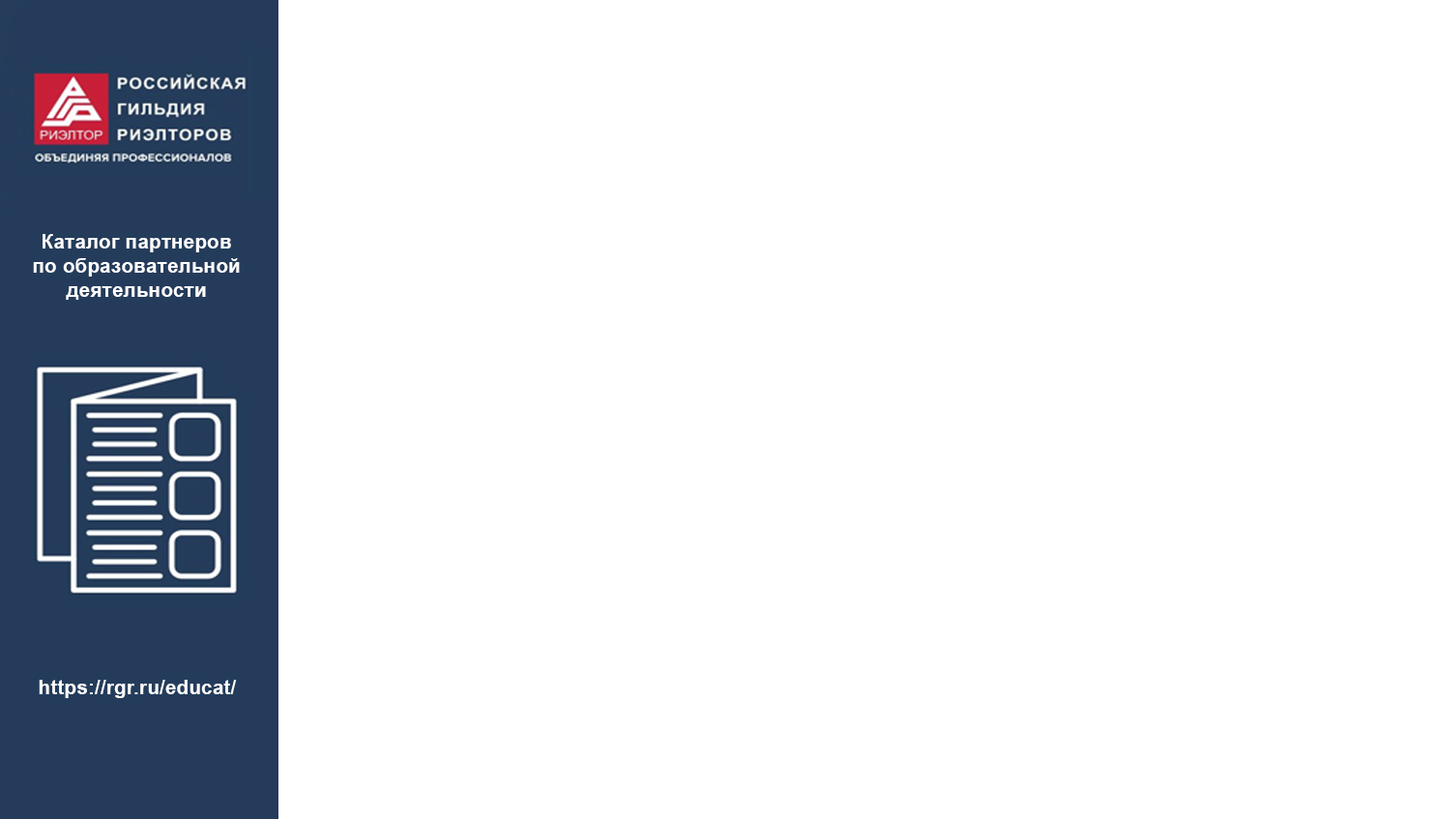 Что такое «эффективное общение»?
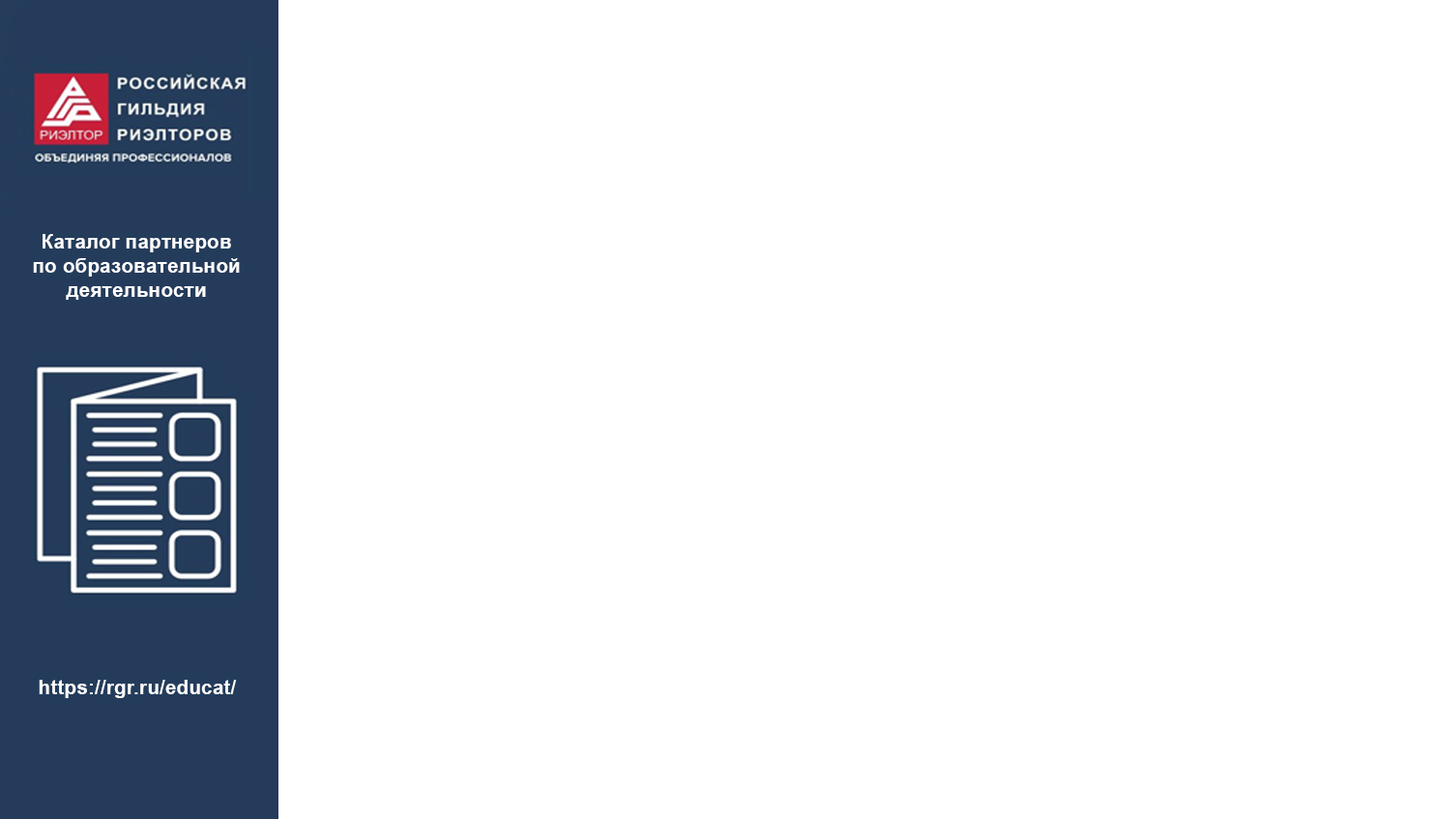 Что такое «эффективное общение»?
Это взаимовыгодный процесс  по приёму и передаче идей информации / эмоций от одного человека другому, таким образом, чтобы принимающий имел, насколько возможно, полное, согласующееся с пониманием передающего,
представление об этих идеях / информации.
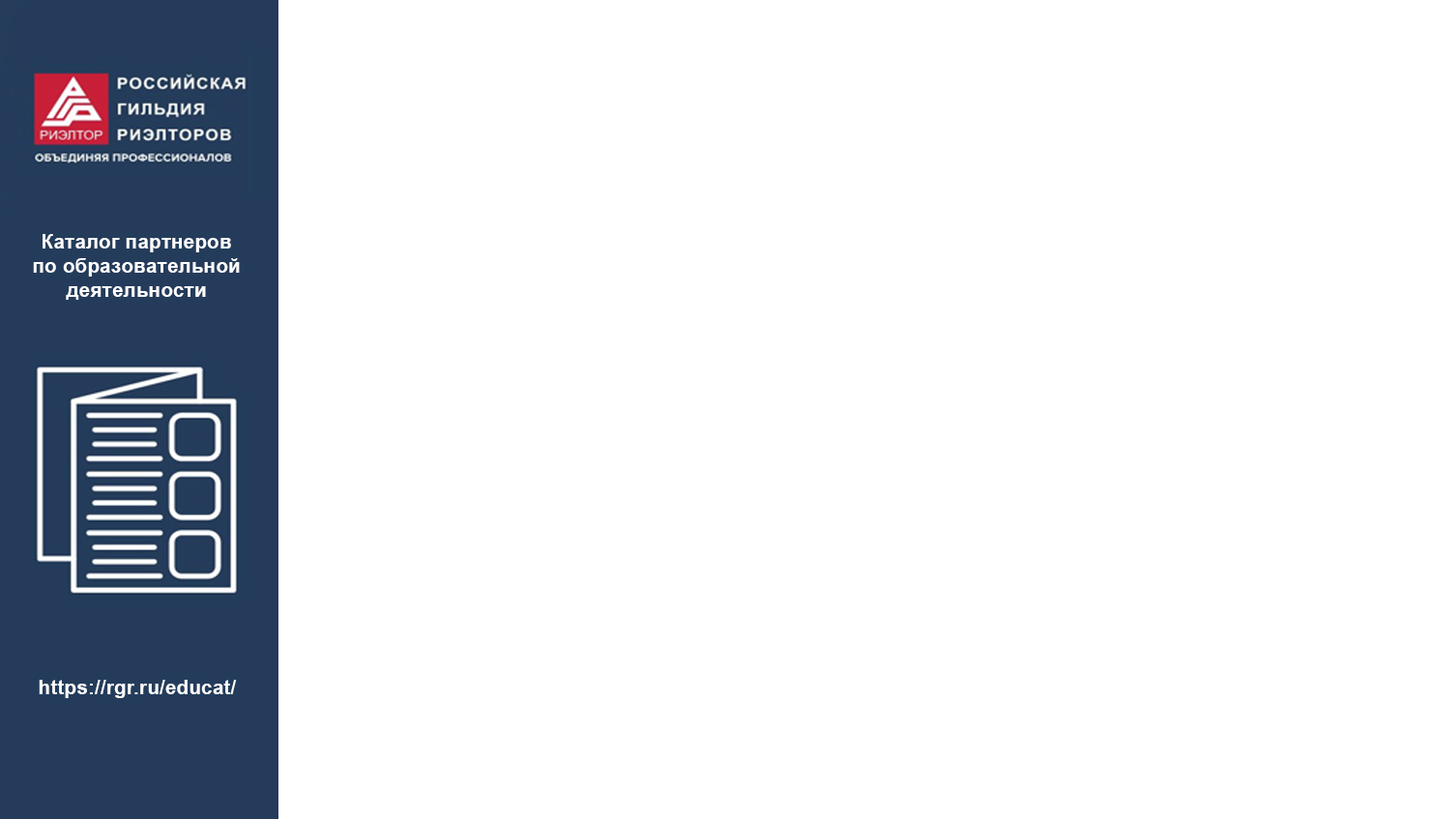 Правило эффективного общения
Objective		          	Цель
     Plan			           План
                 Expectations	         	                  Ожидания
	             Necessity		         	  Необходимость
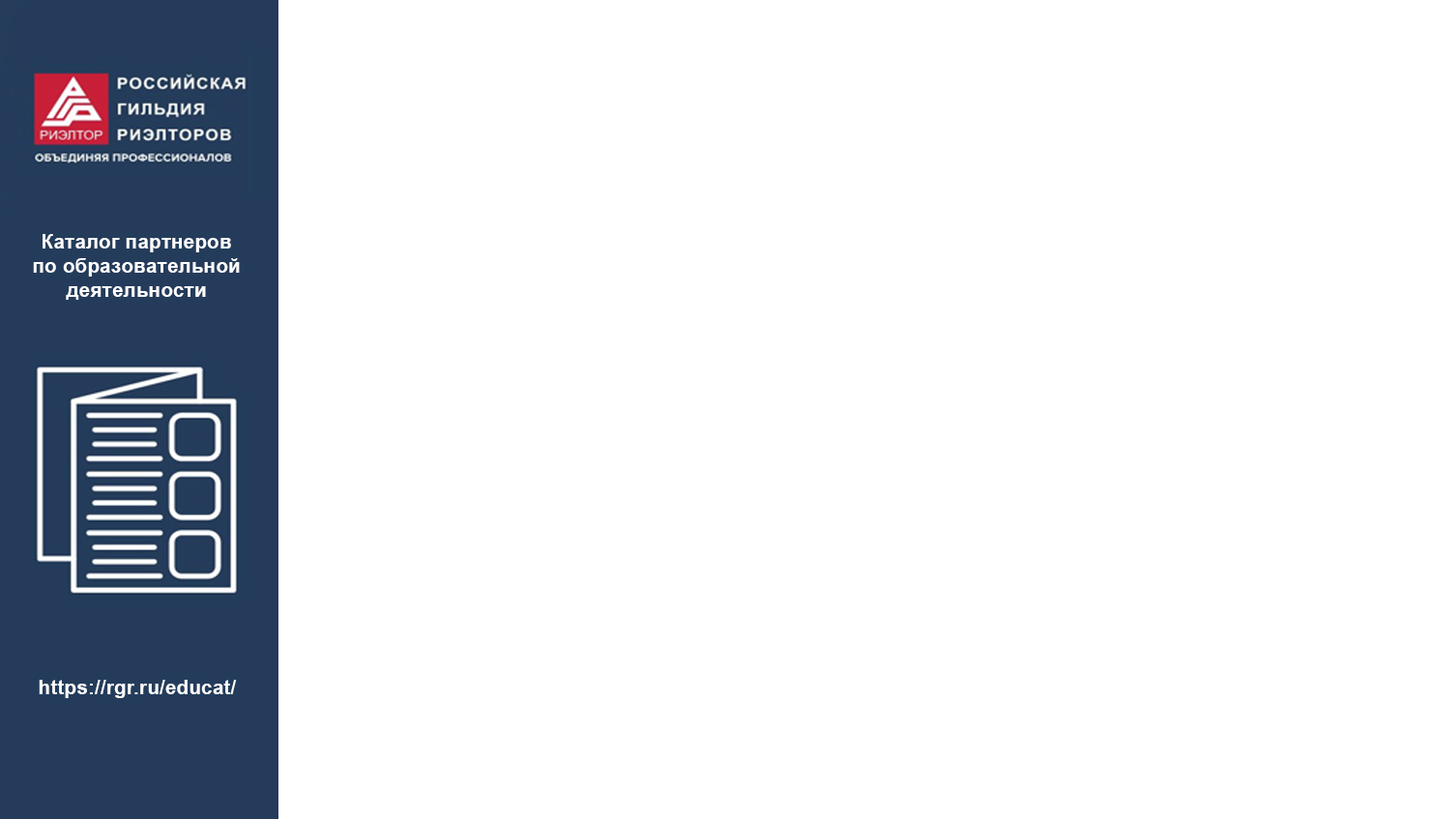 Аксиомы коммуникации
Коммуникация всегда осуществляется на двух уровнях:    
1) на уровне фактов и содержания2)на уровне эмоций и отношений Уровень эмоций и отношений 
является доминирующим (определяющим)
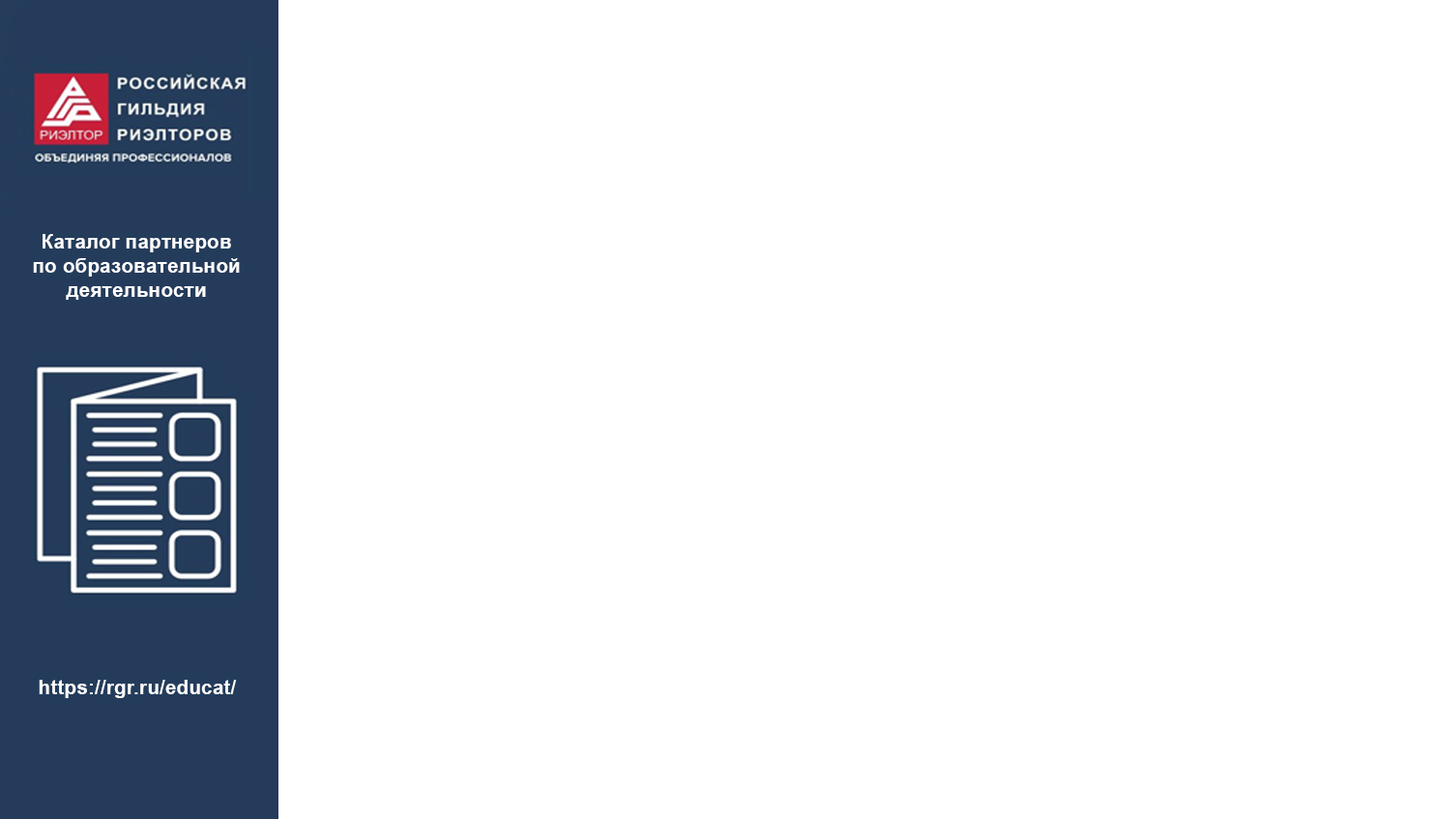 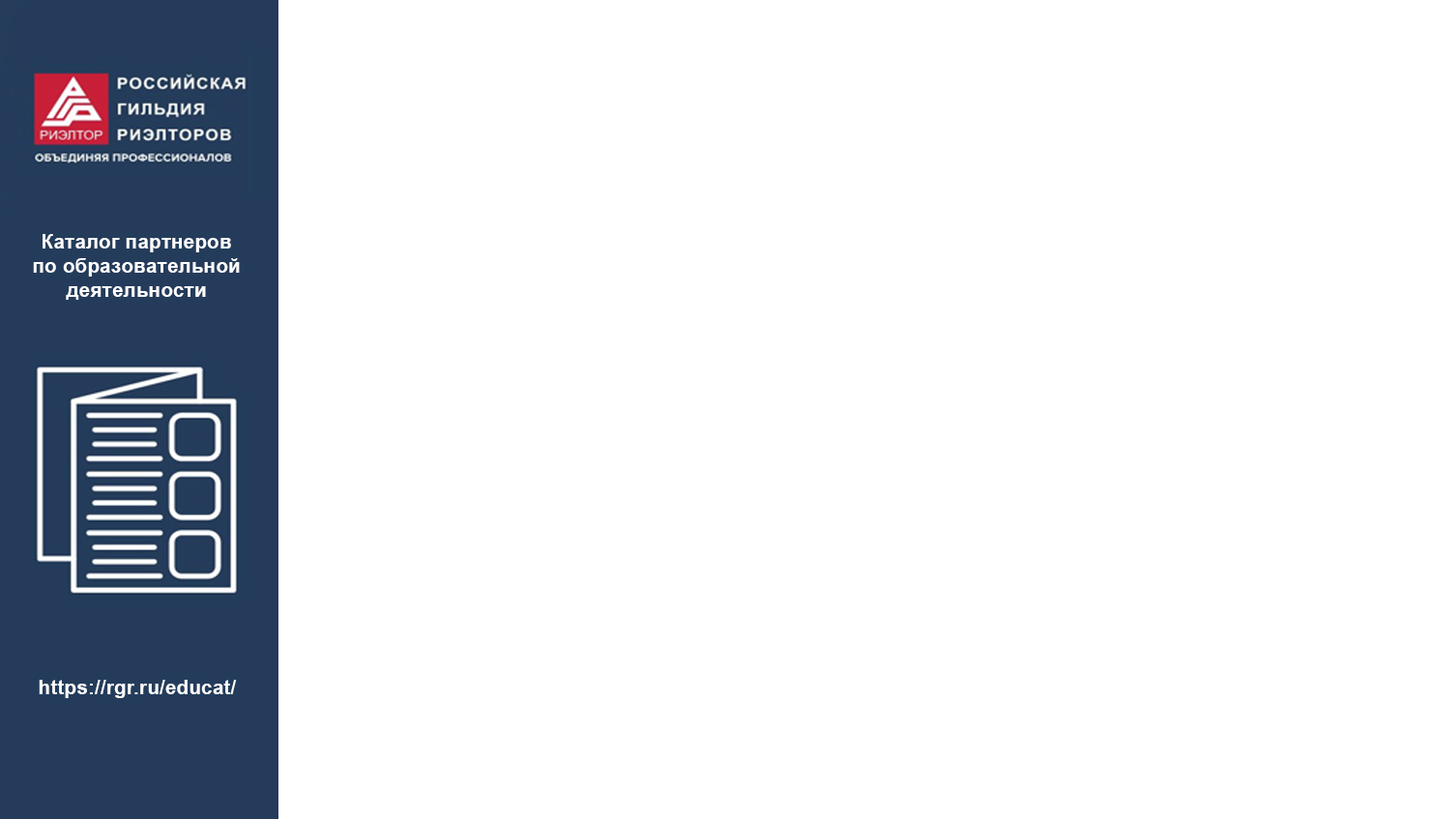 Конгруэнтность
«Конгруэнтный» - соответствующий, совпадающий
«Конгруэнтное сообщение» - 
	совпадающее по всем трём каналам: 
	
- вербальному, 
- паравербальному
- невербальному
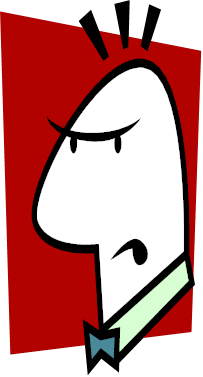 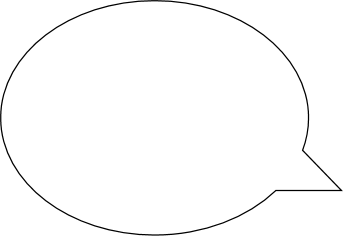 Очень
    рад 
встрече
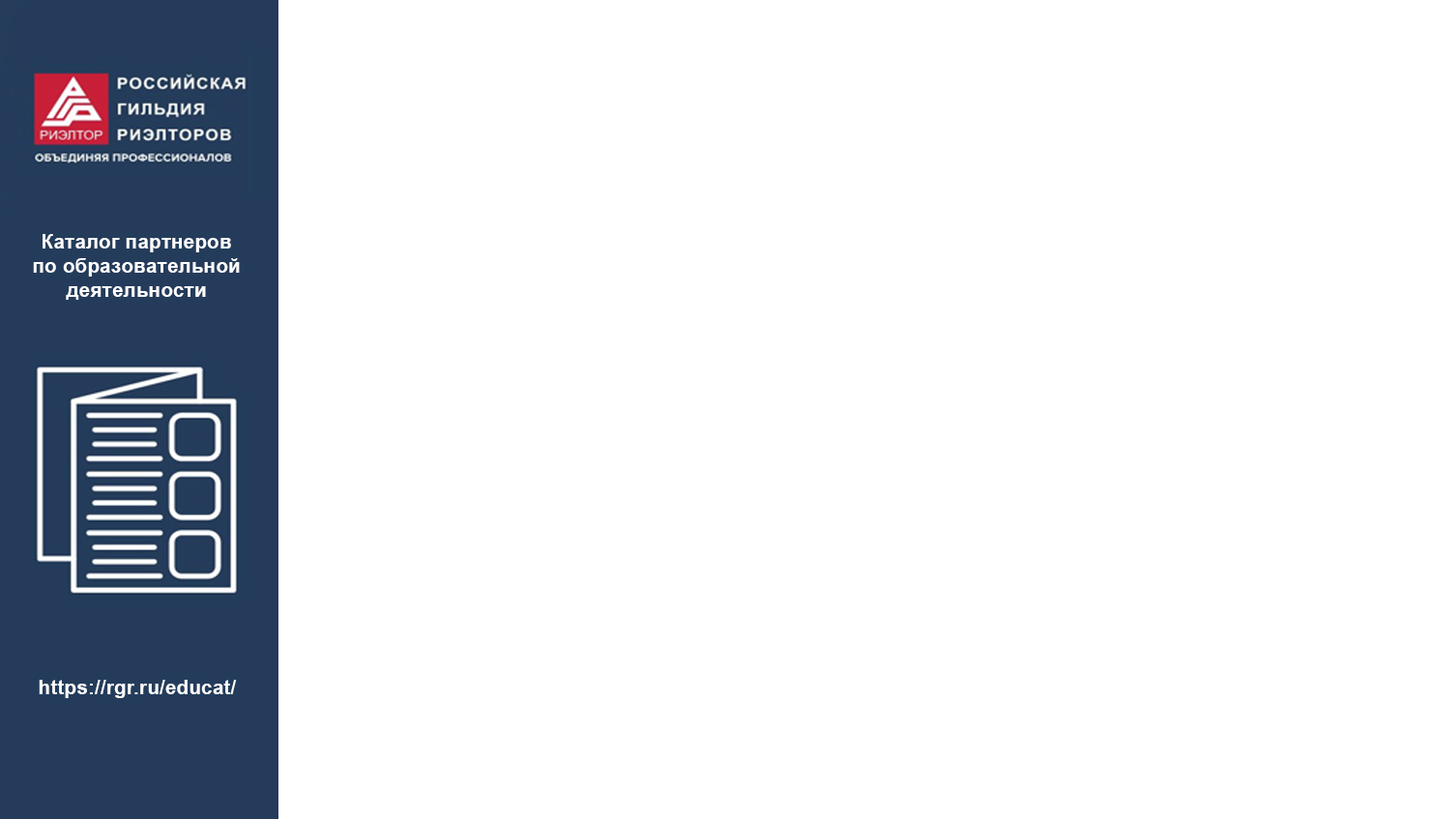 Модель «Отправитель – получатель»
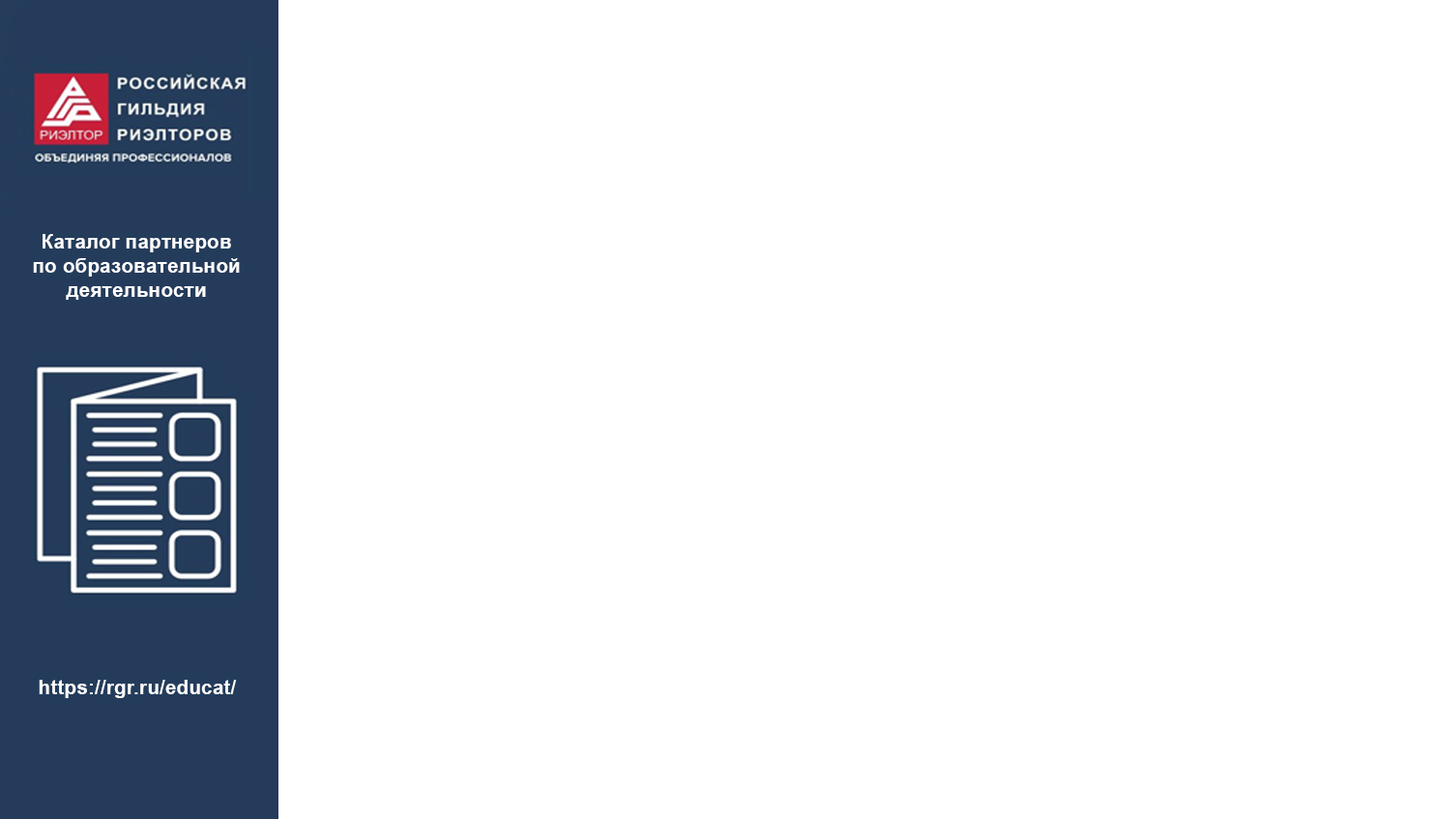 Важно!
Ответственность
несёт отправитель
Ответственность
несёт отправитель
Если получатель
не понял сообщение, 
виноват отправитель
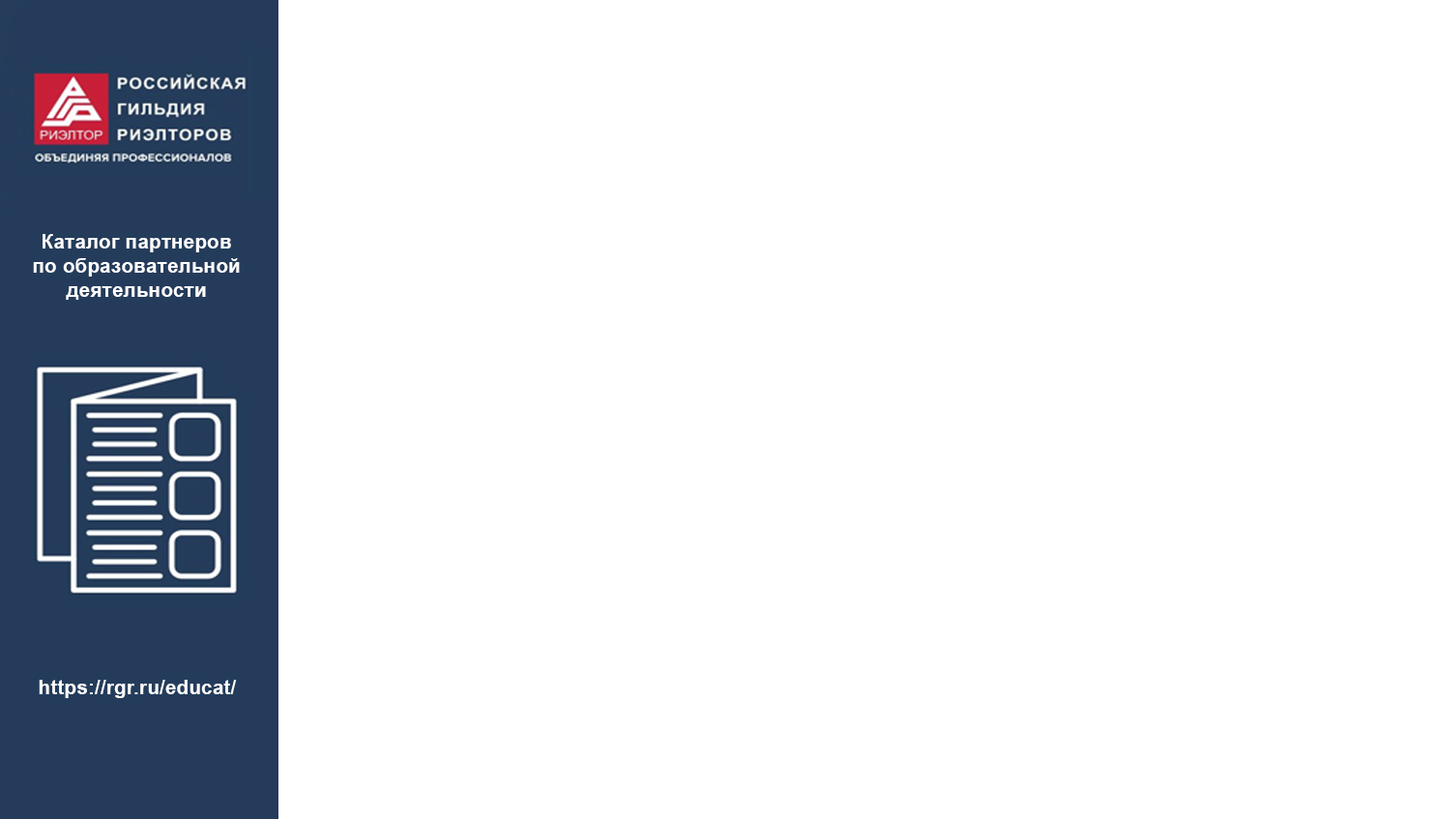 Провал в коммуникации
ПОДУМАТЬ = СКАЗАТЬ

СКАЗАТЬ = УСЛЫШАТЬ

УСЛЫШАТЬ = ПОНЯТЬ

ПОНЯТЬ = ПРИНЯТЬ

ПРИНЯТЬ = СДЕЛАТЬ
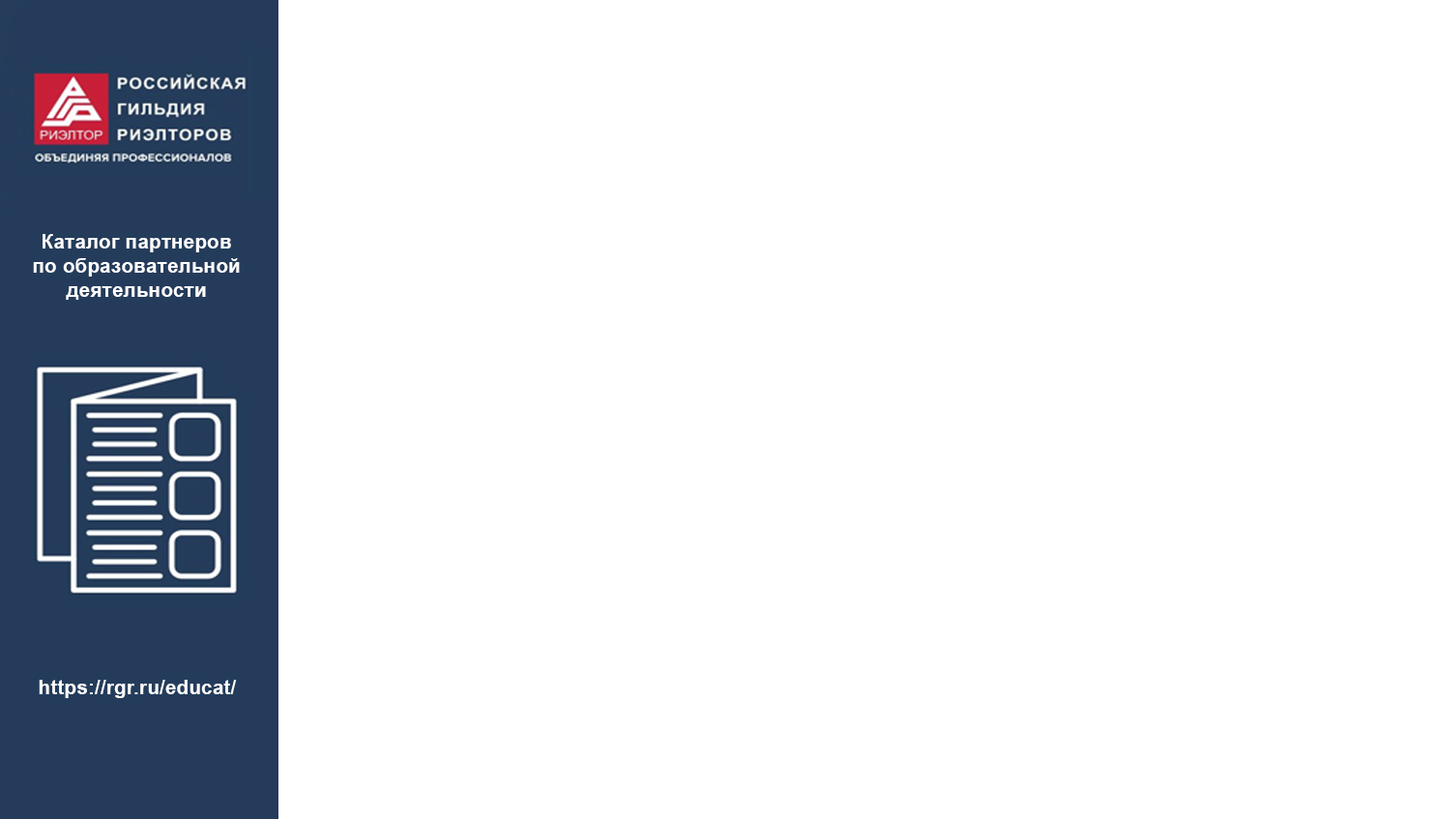 Раппорт в коммуникации
Раппорт - 
это психологическая связь между людьми, контакт, сонастройка, позволяющая построить и поддерживать отношения взаимного доверия и
понимания между людьми.
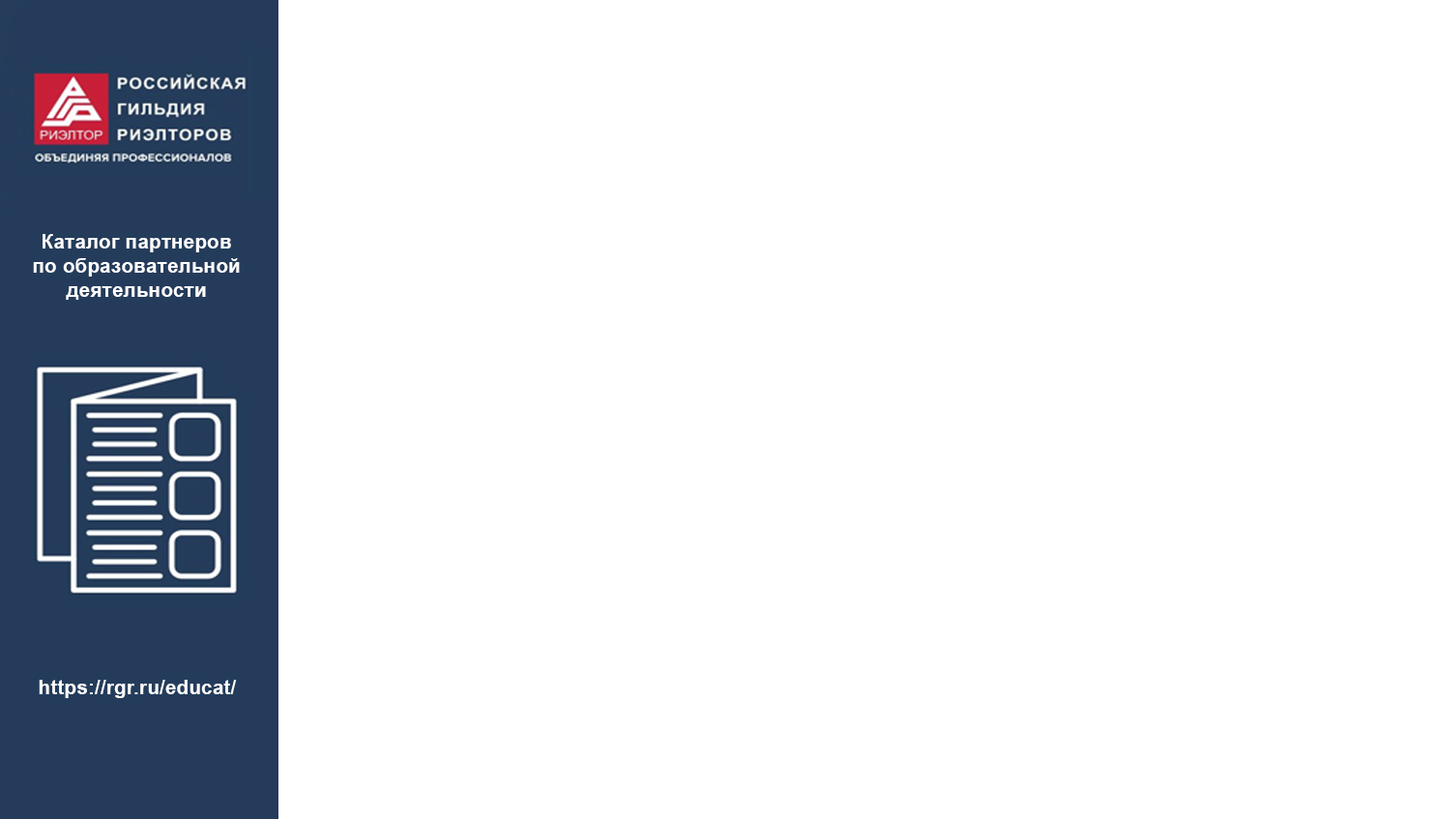 Приёмы раппорта в коммуникации
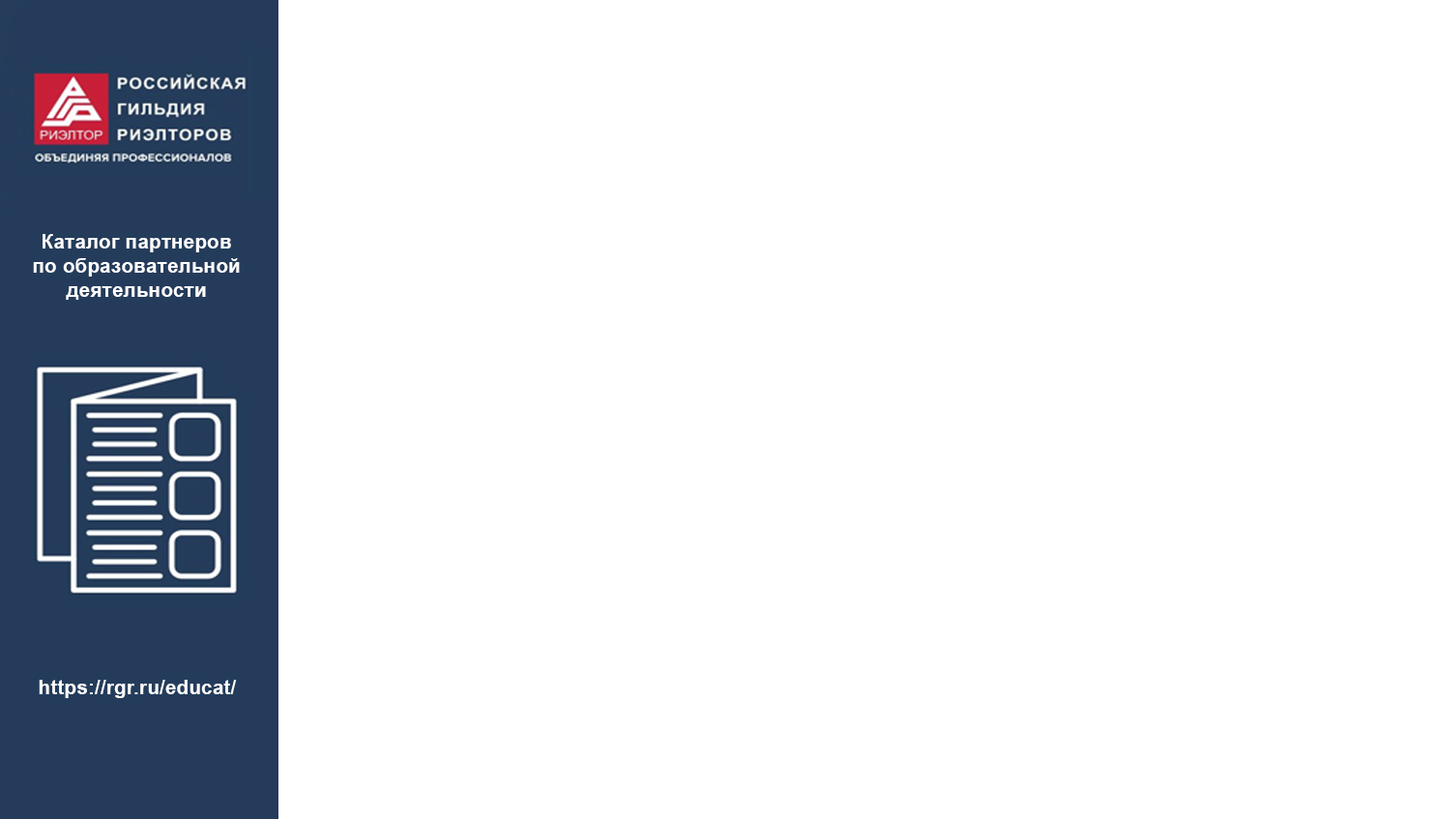 Приёмы раппорта в коммуникации
1️Повторение ключевых слов. 
Необходимо в речи собеседника выделять ключевые слова, те, которые несут смысловую нагрузку и повторять (возвращать) их партнёру тем самым демонстрировать своё внимание к теме разговора и доброжелательность.
2️Улыбка.
Симпатия и позитивный настрой очень просто демонстрируется при помощи улыбки. Если начинать и заканчивать разговор с улыбкой, то коммуникация на эмоциональном уровне будет очень эффективной.
3️Жестикуляция партнёра или присоединение по позе и жестам немаловажное умение.
Открытая поза, яркие жесты очень хорошо демонстрируют заинтересованность собеседника в коммуникации. 
4️Комплимент
 
В  приёмах раппорта важно не использовать их в течение всей беседы. Это может привести к обратной реакции.Все дозировано и очень индивидуально.
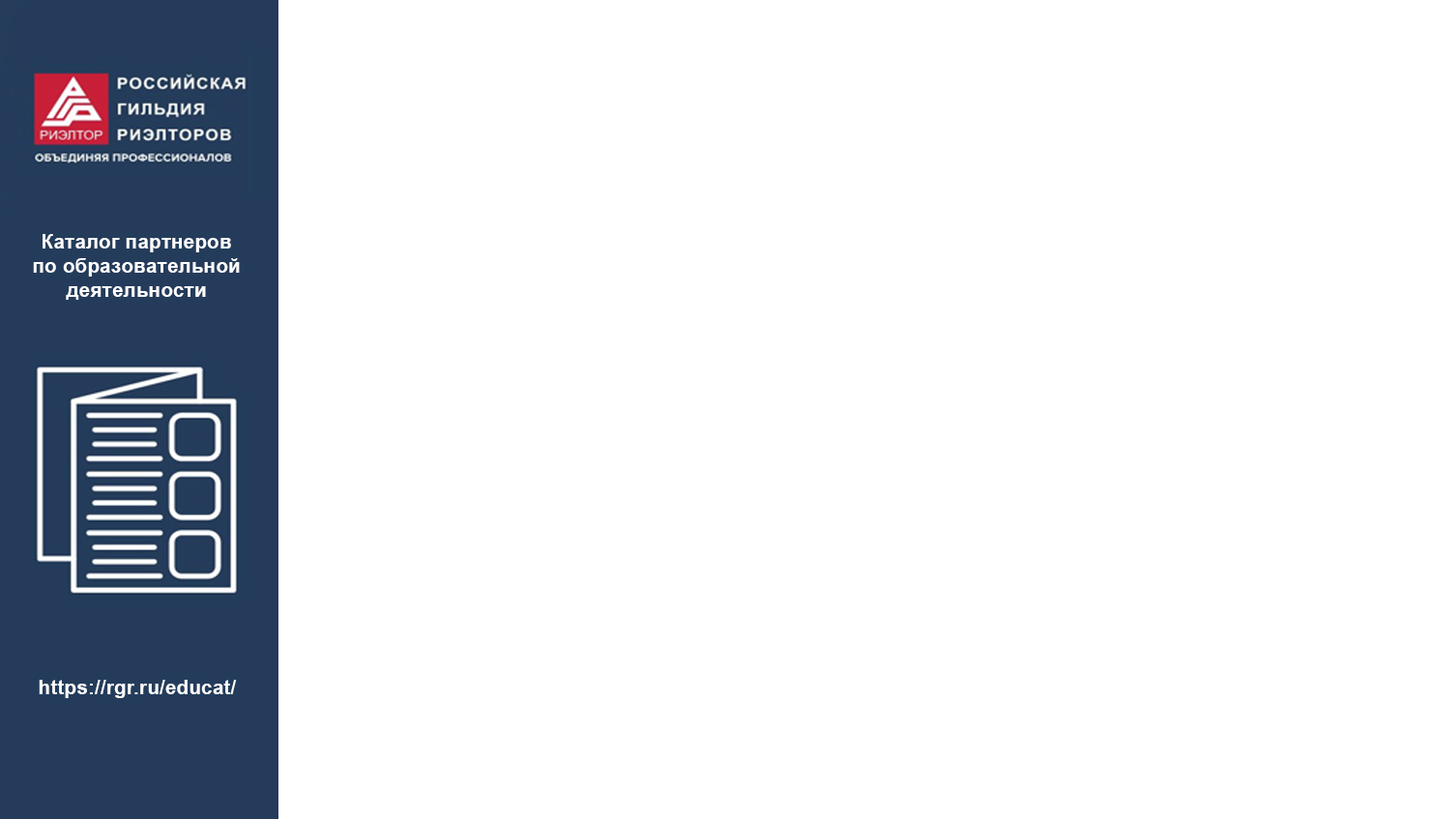 Приёмы раппорта в коммуникации
Комплимент - искренний, косвенный, короткий, о внутренних качествах / способностях.Например:- Мне приятно работать с пунктуальными людьми.- Для меня ценно, что Вы разбираетесь в вопросах...- Меня радует сотрудничество с вдумчивыми клиентами, как Вы.
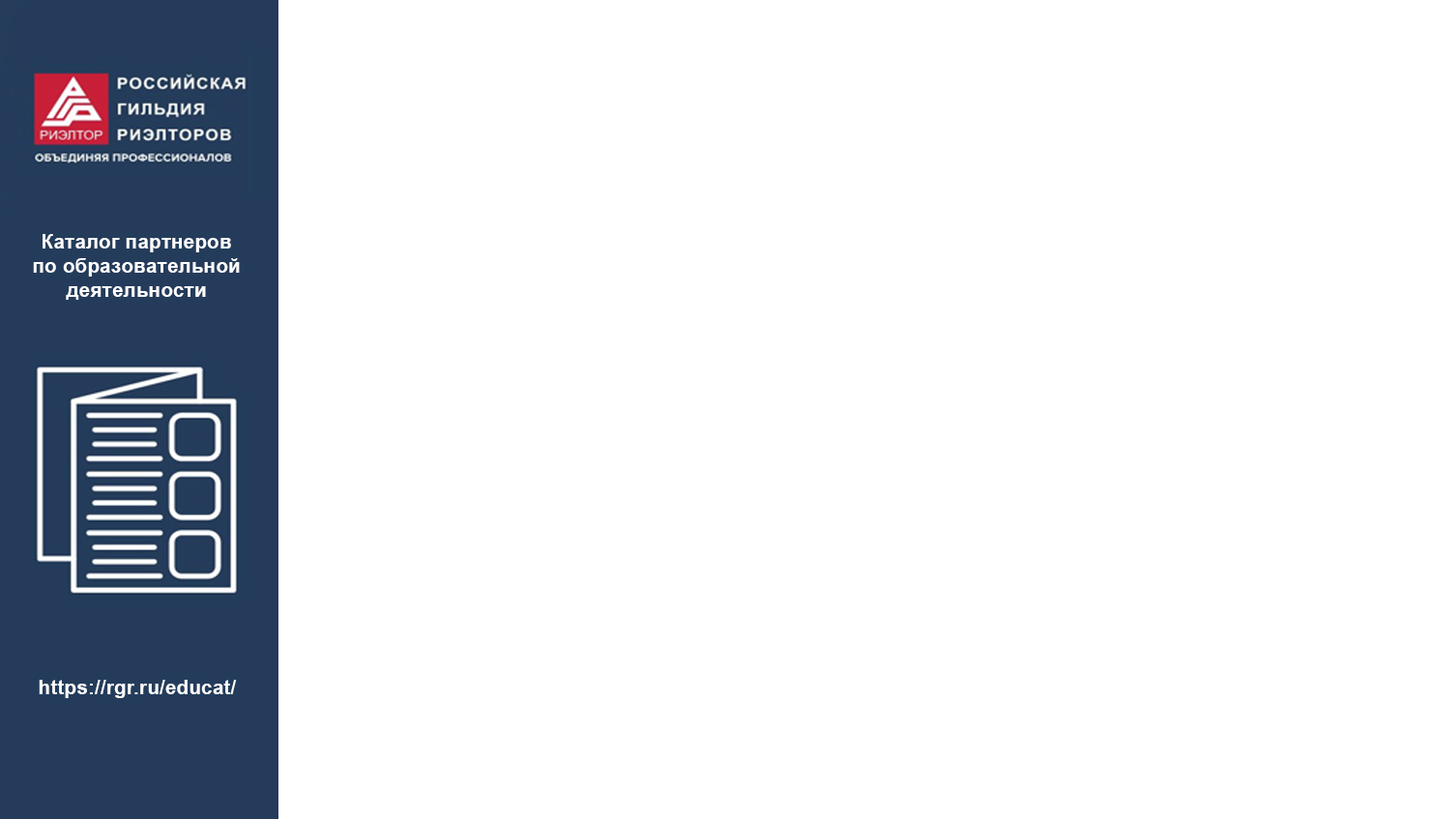 Эффективное слушание
“ Мы слушаем половину того,что говорят,Мы слышим половину того, что слушаем,Мы запоминаем половину того, что слышим”
		       
“ Мы слышим то, что хотим слышатьи видим то, что хотим видеть ”
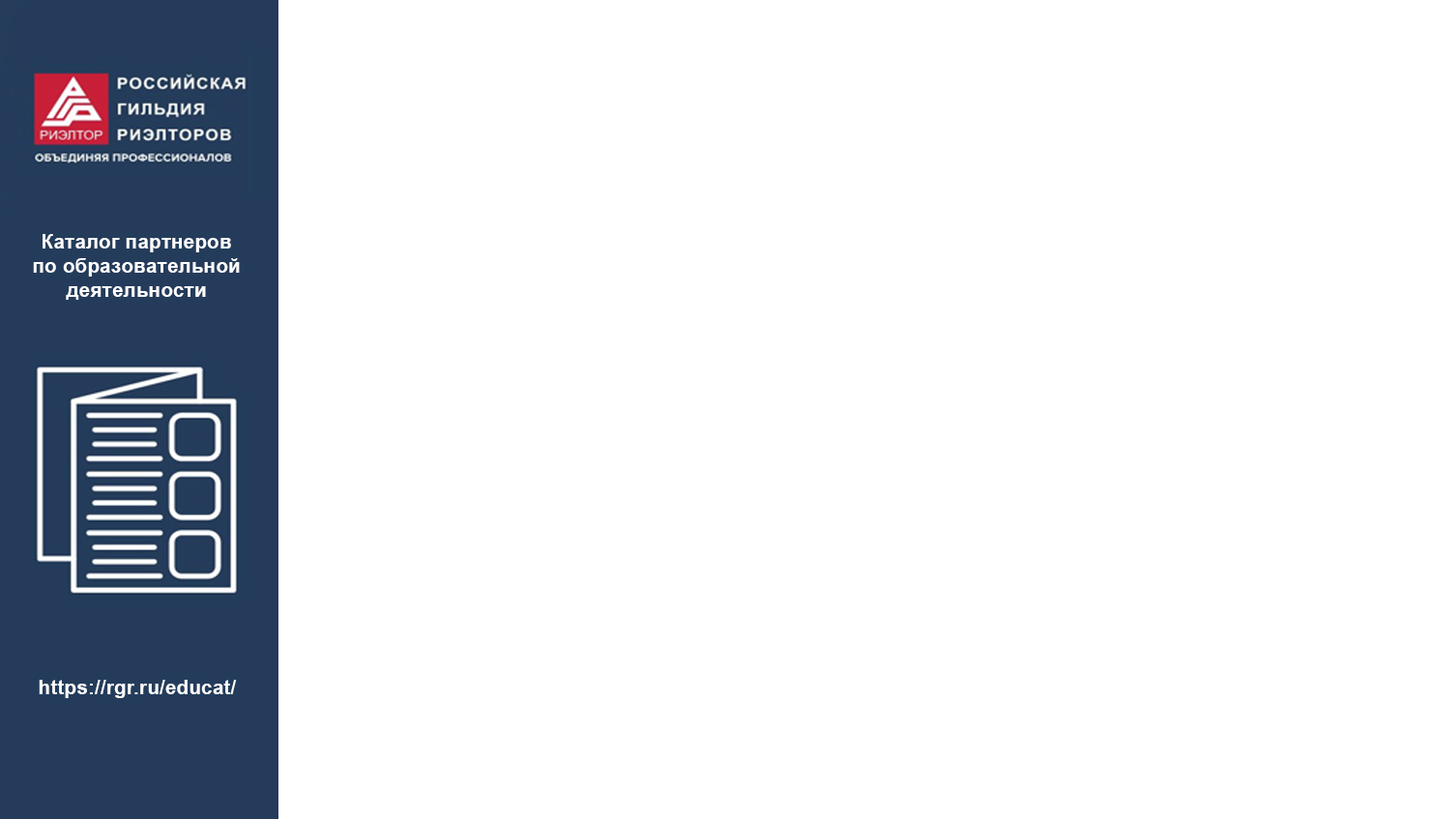 Принципы эмпатического слушания
Слушающий:

Не перебивает

Не задаёт вопросов, кроме случая, когда совсем не понял или не расслышал

Не советует (ни вслух, ни про себя)

Не интерпретирует (ни вслух, ни про себя)

Не критикует и не хвалит 
	(ни вслух, ни про себя)

Даёт «ага-угу» поддержку

Все время отслеживает с другим ли он
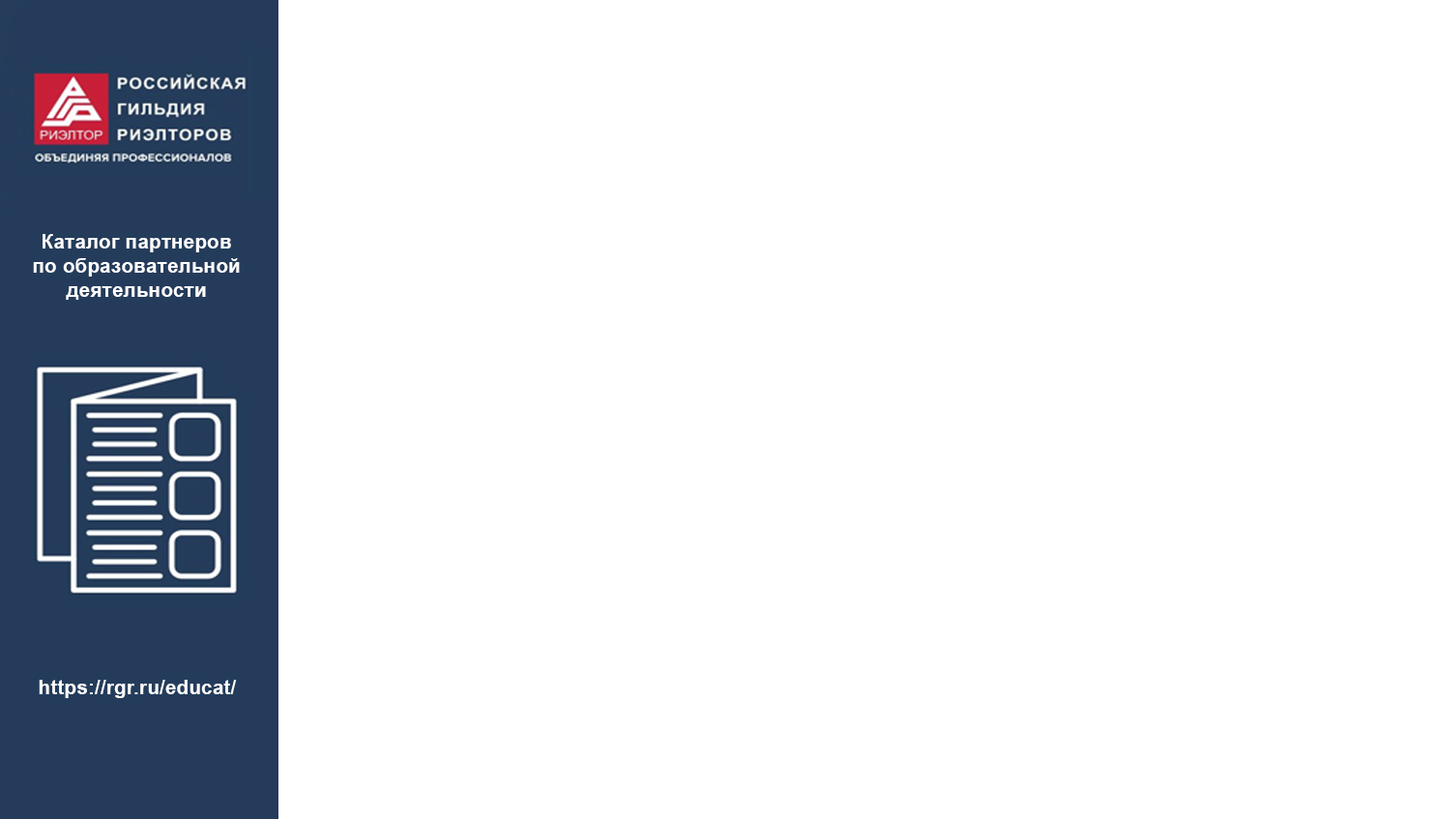 Анатомия послания (модель 4-х ушей)
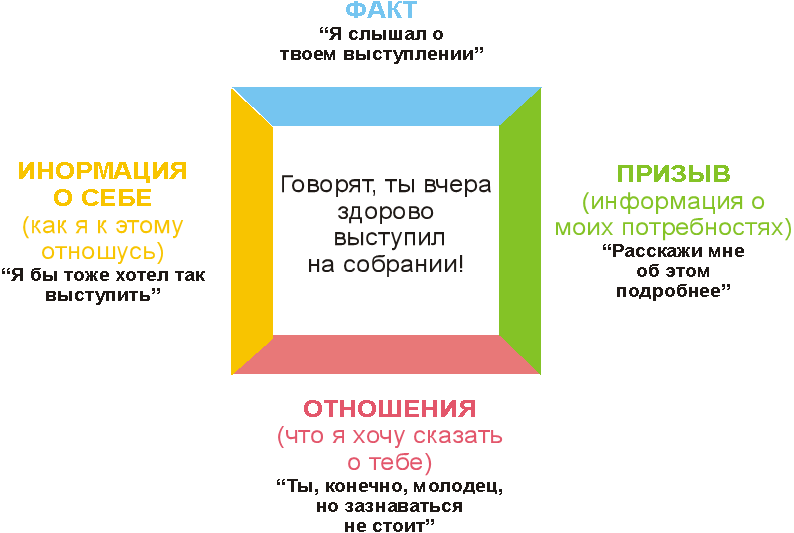 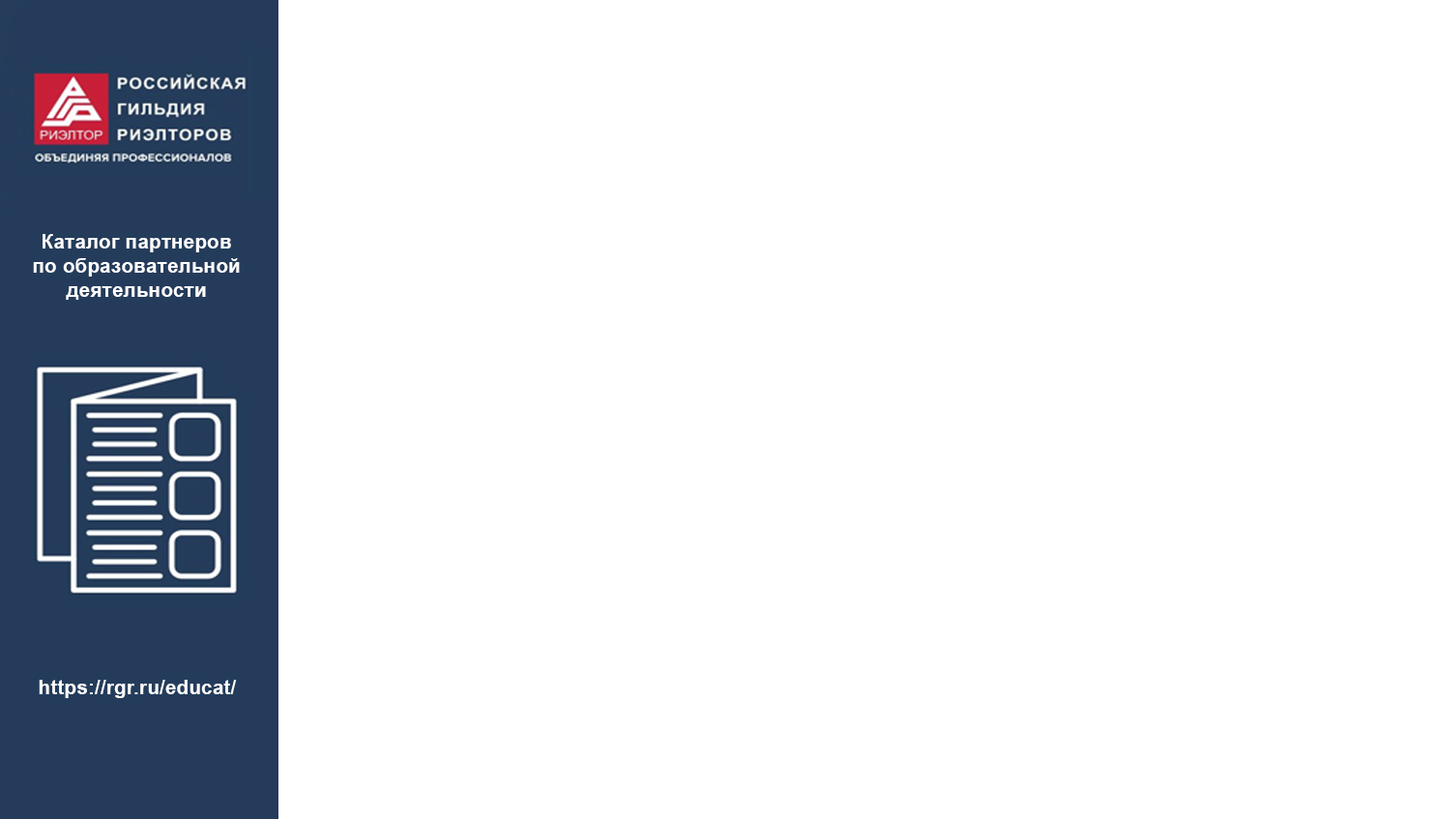 Модель 4-х ушей (тренировка)
Руководитель – сотруднику: «И вы хотите сказать, что весь ваш отчёт уместился
на трёх страницах»?

Восприятие:
УХО
ФАКТОВ:_____________________________________________________________________
_____________________________________________________________________________
УХО ПРИЗЫВА:______________________________________________________________
_____________________________________________________________________________
УХО ИНФОРМАЦИИ О ГОВОРЯЩЕМ:__________________________________________
_____________________________________________________________________________
УХО ОТНОШЕНИЙ:___________________________________________________________
_____________________________
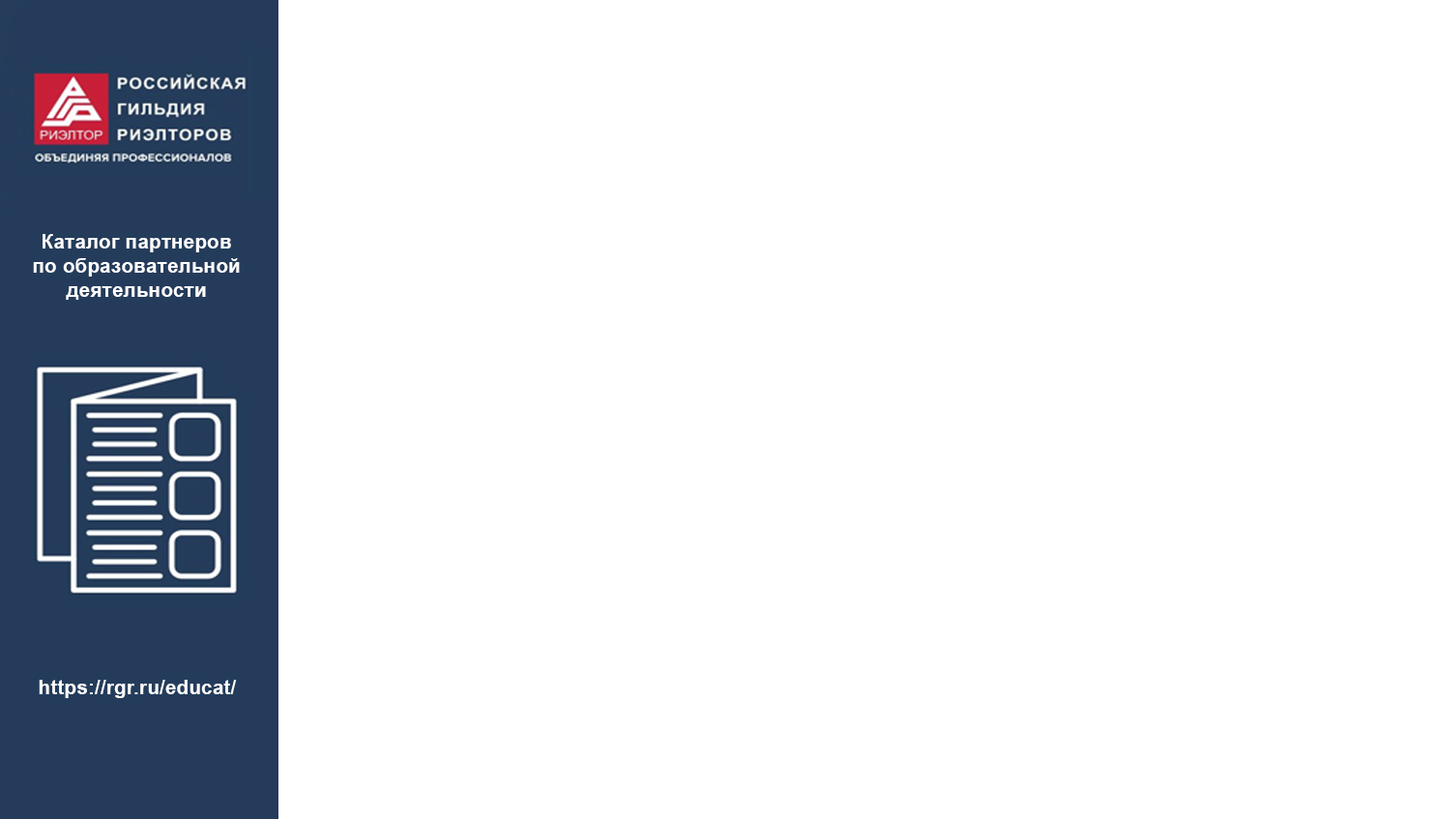 Итоги
На тренинге изучили / повторили
Базовые принципы и приёмы эффективного общения
Приёмы раппорта
Модель «4-х ушей» и принципы эмпатического слушания
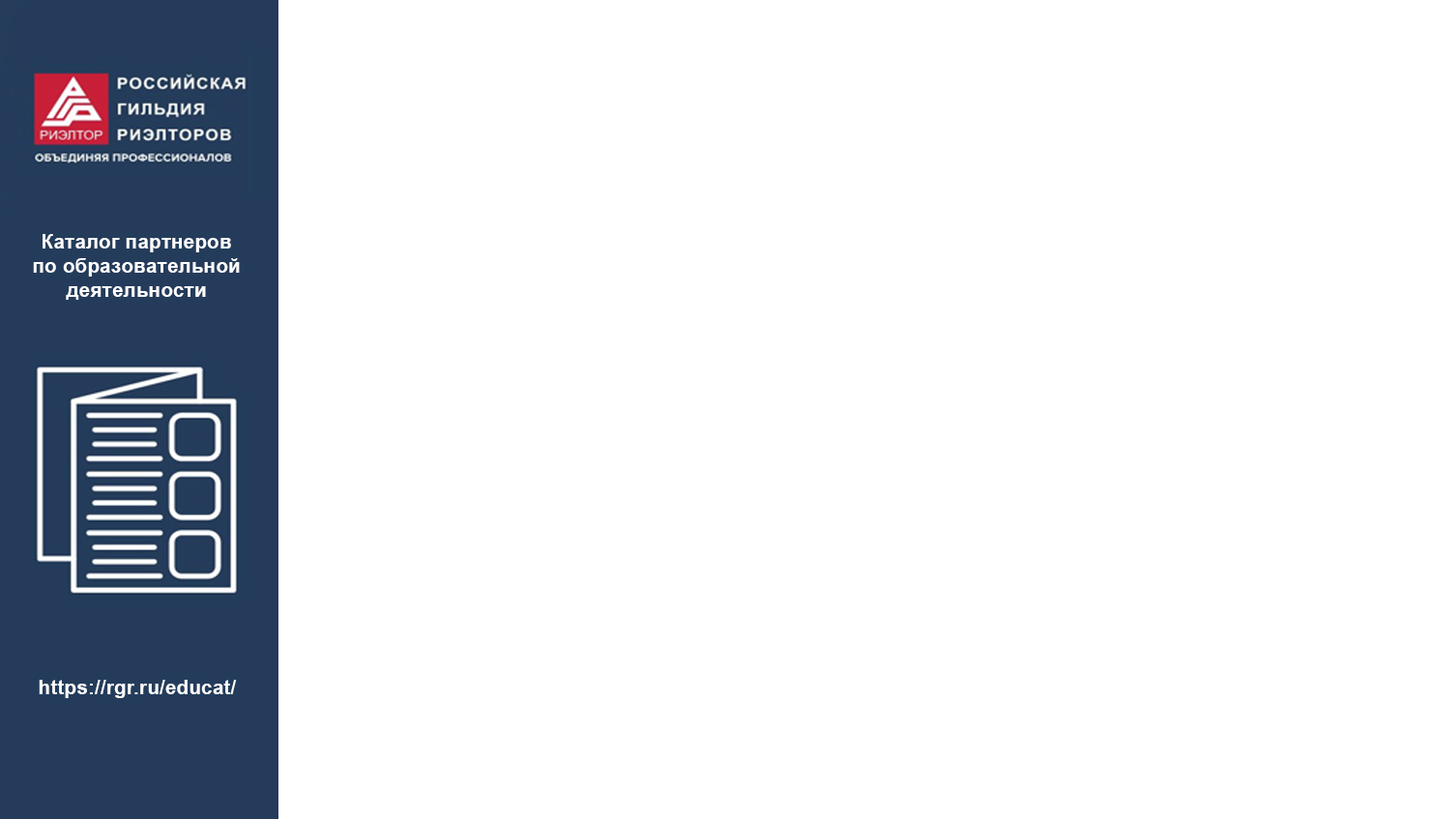 Обратная связь
Что берете в работу? С чем уходите?
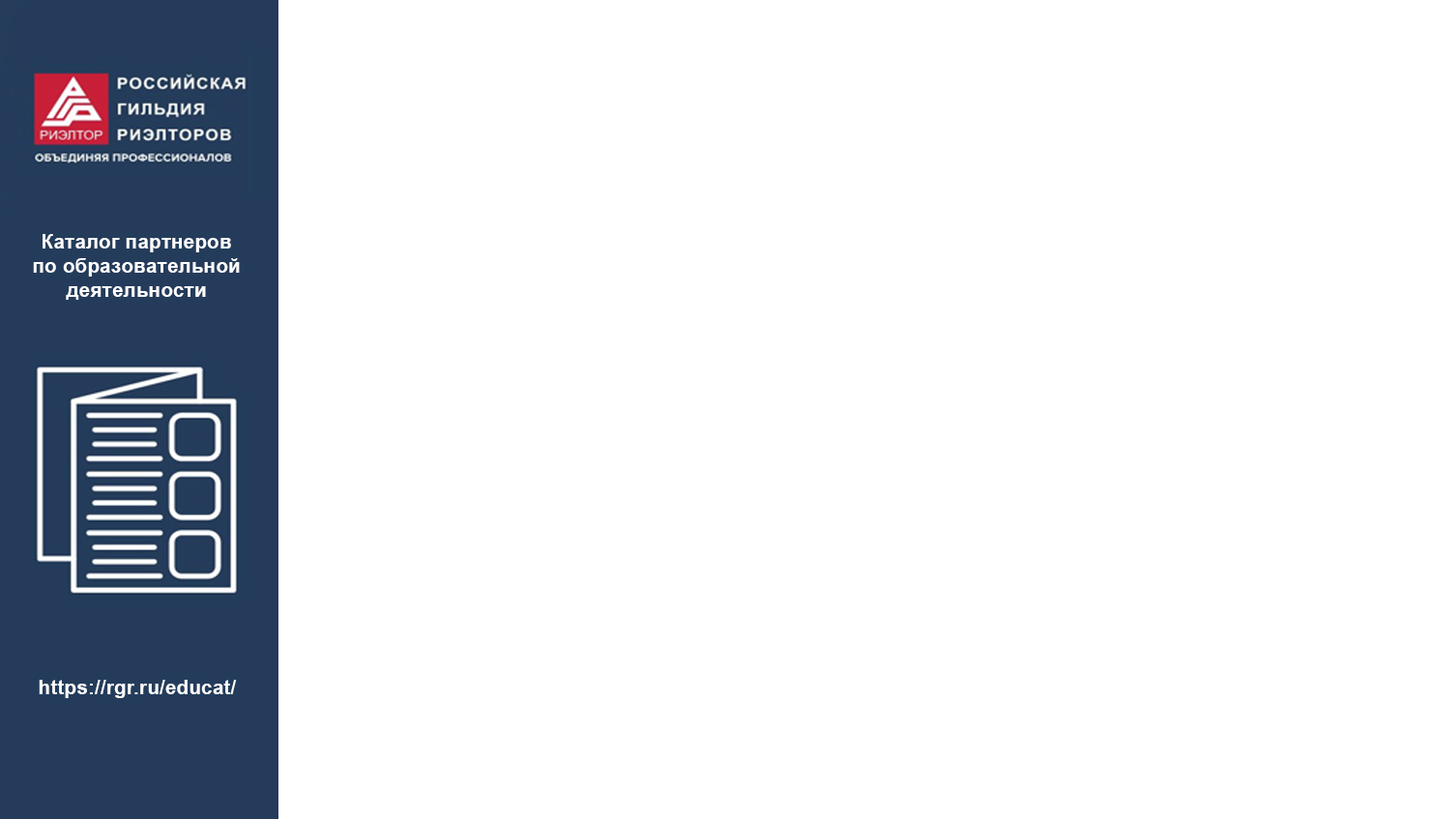 Спасибо за внимание!
Спикер: Пестовская Ольга Викторовна